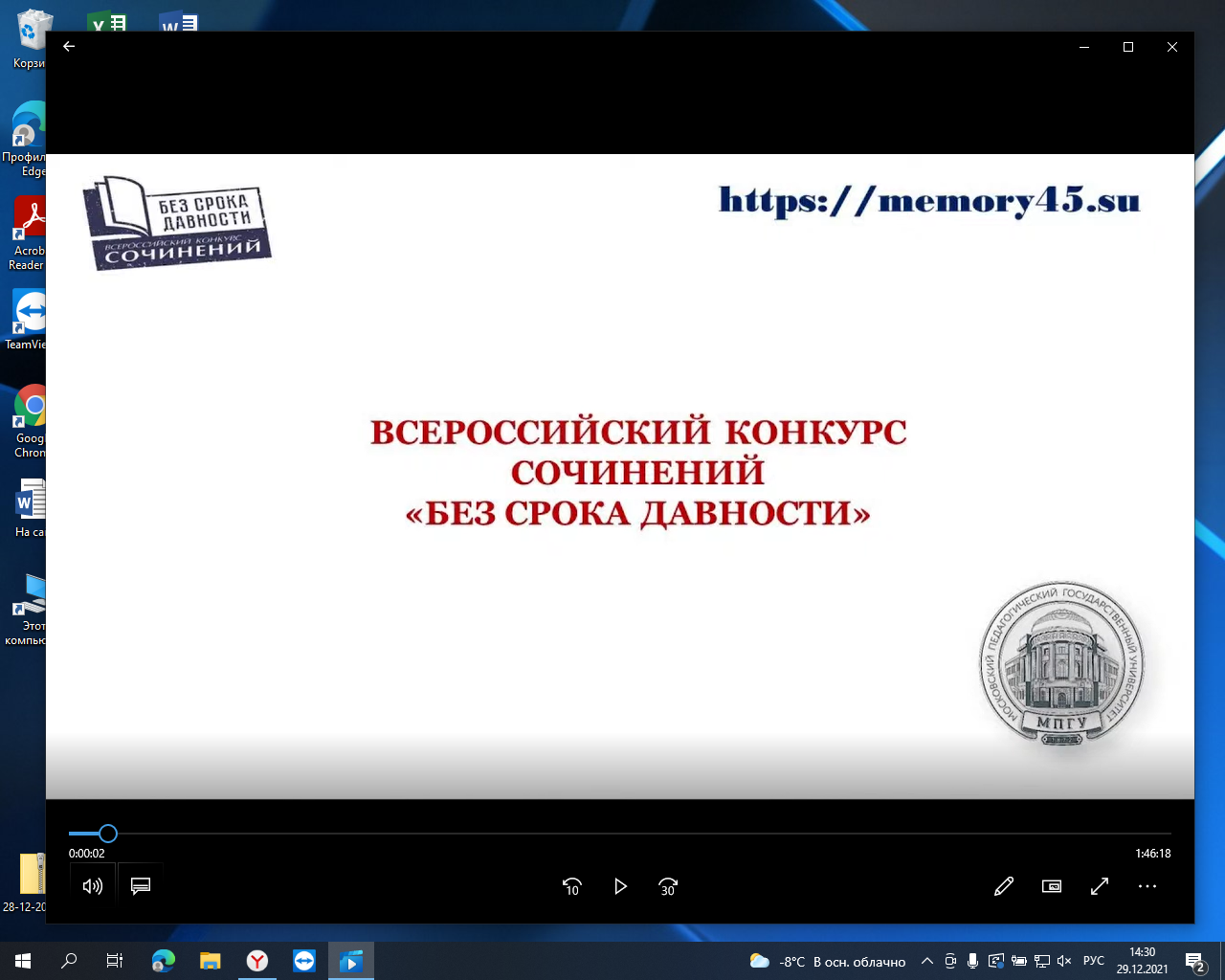 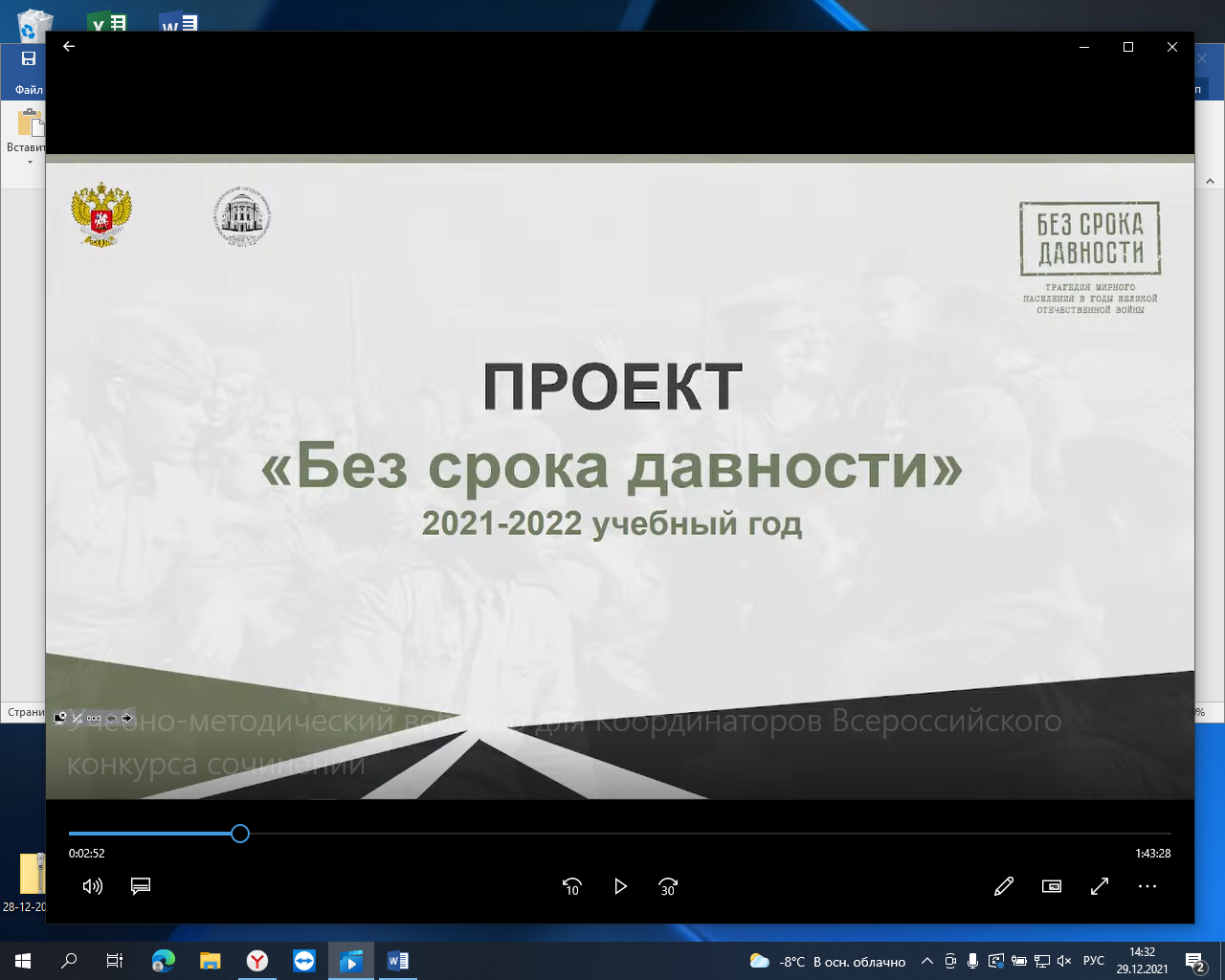 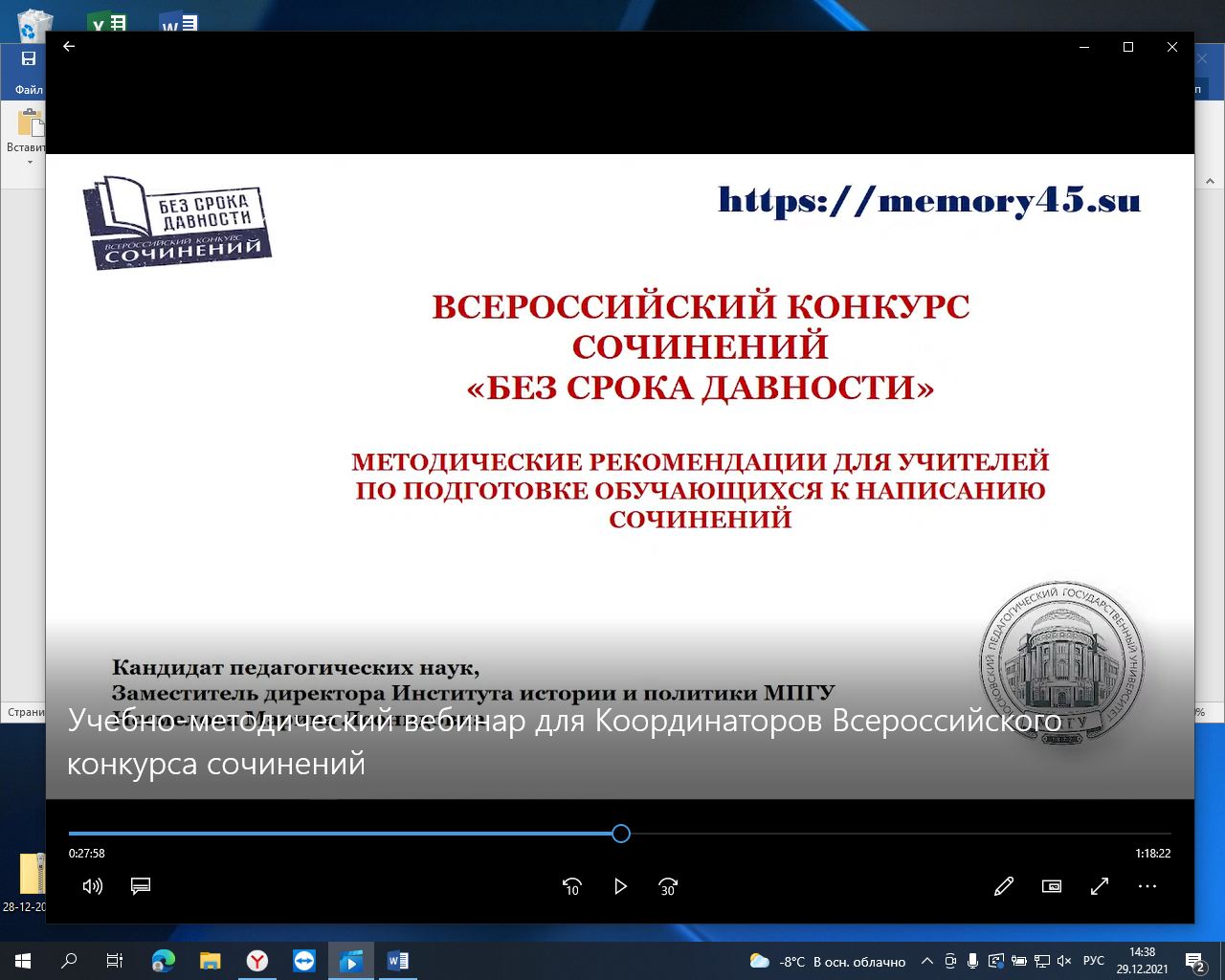 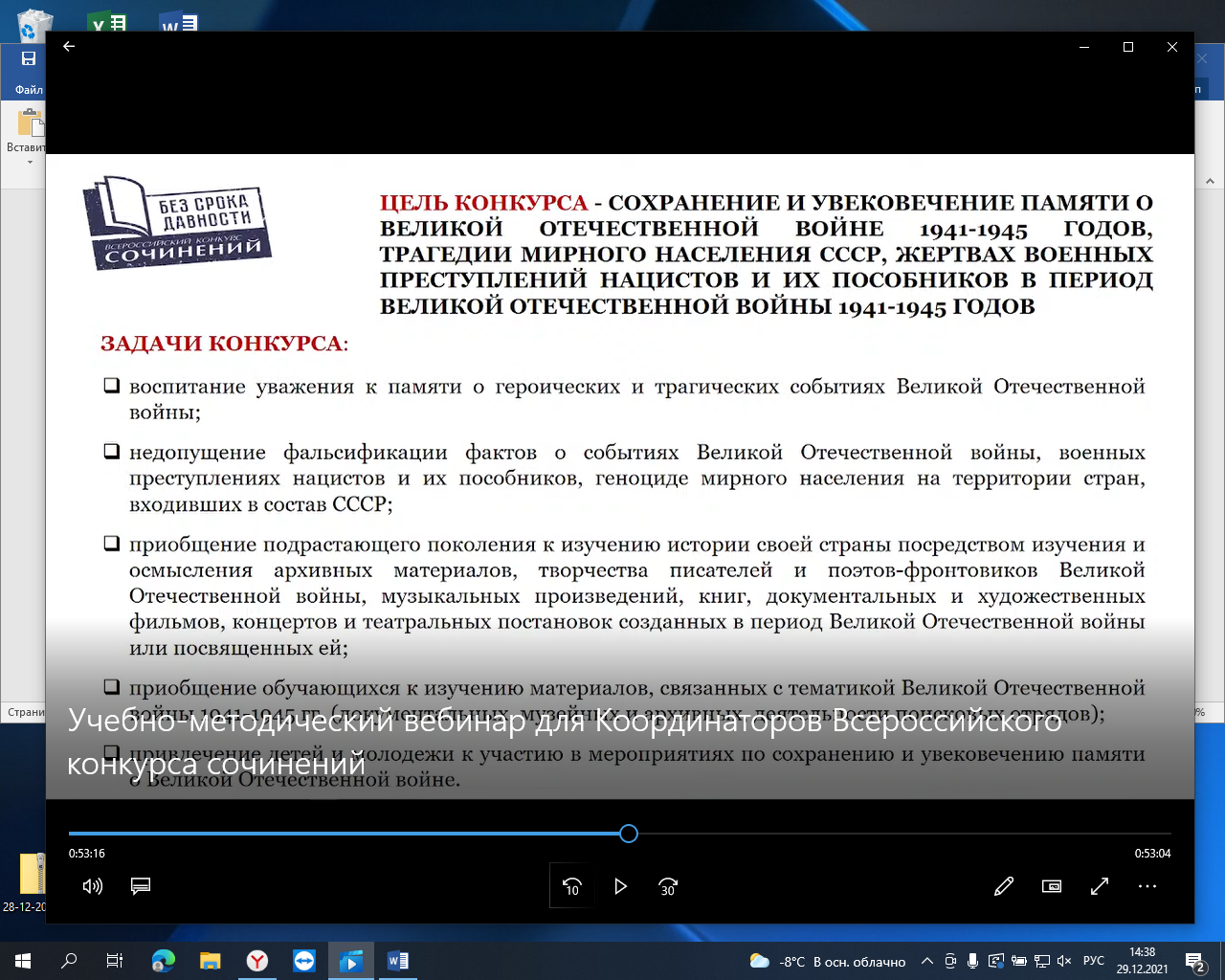 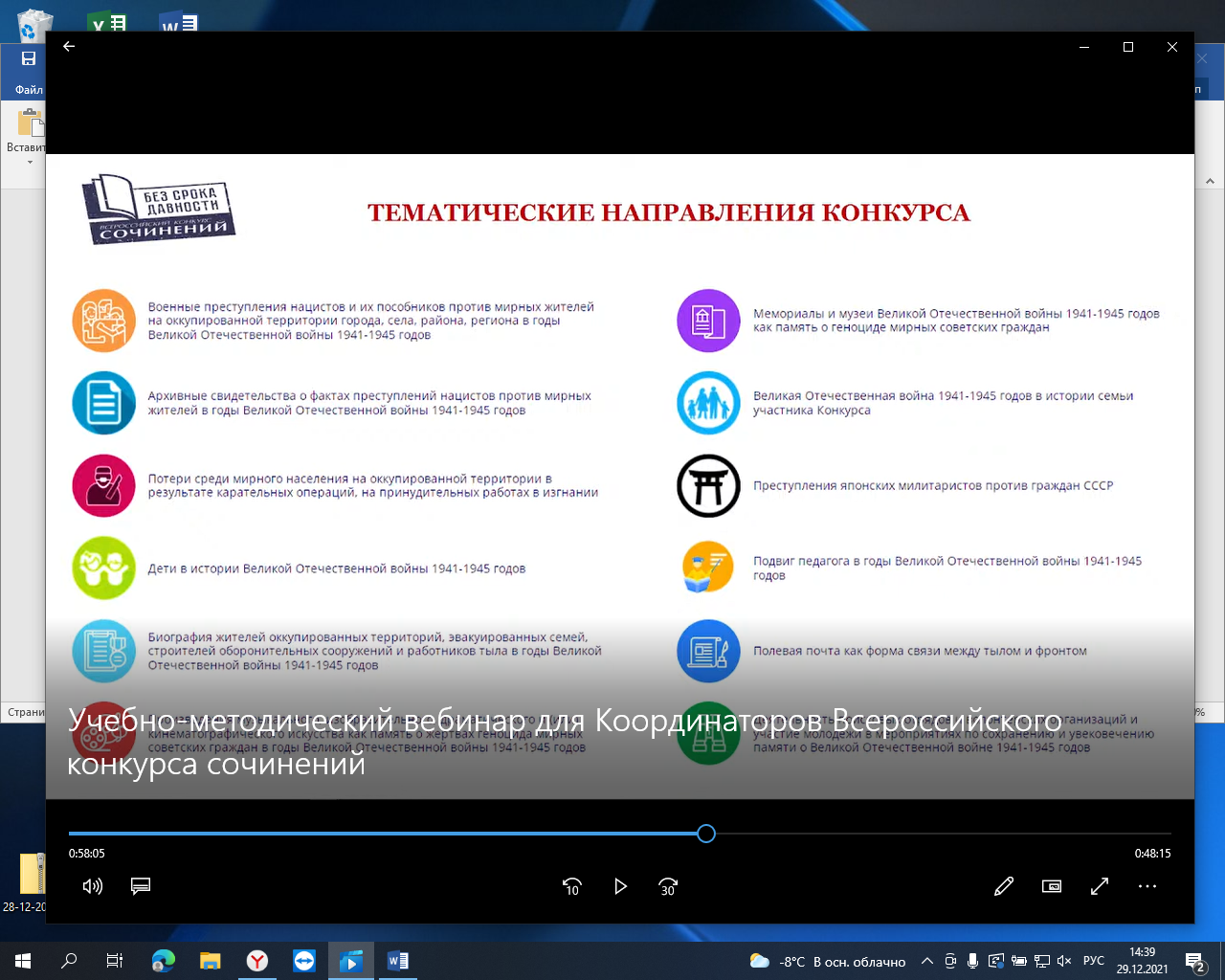 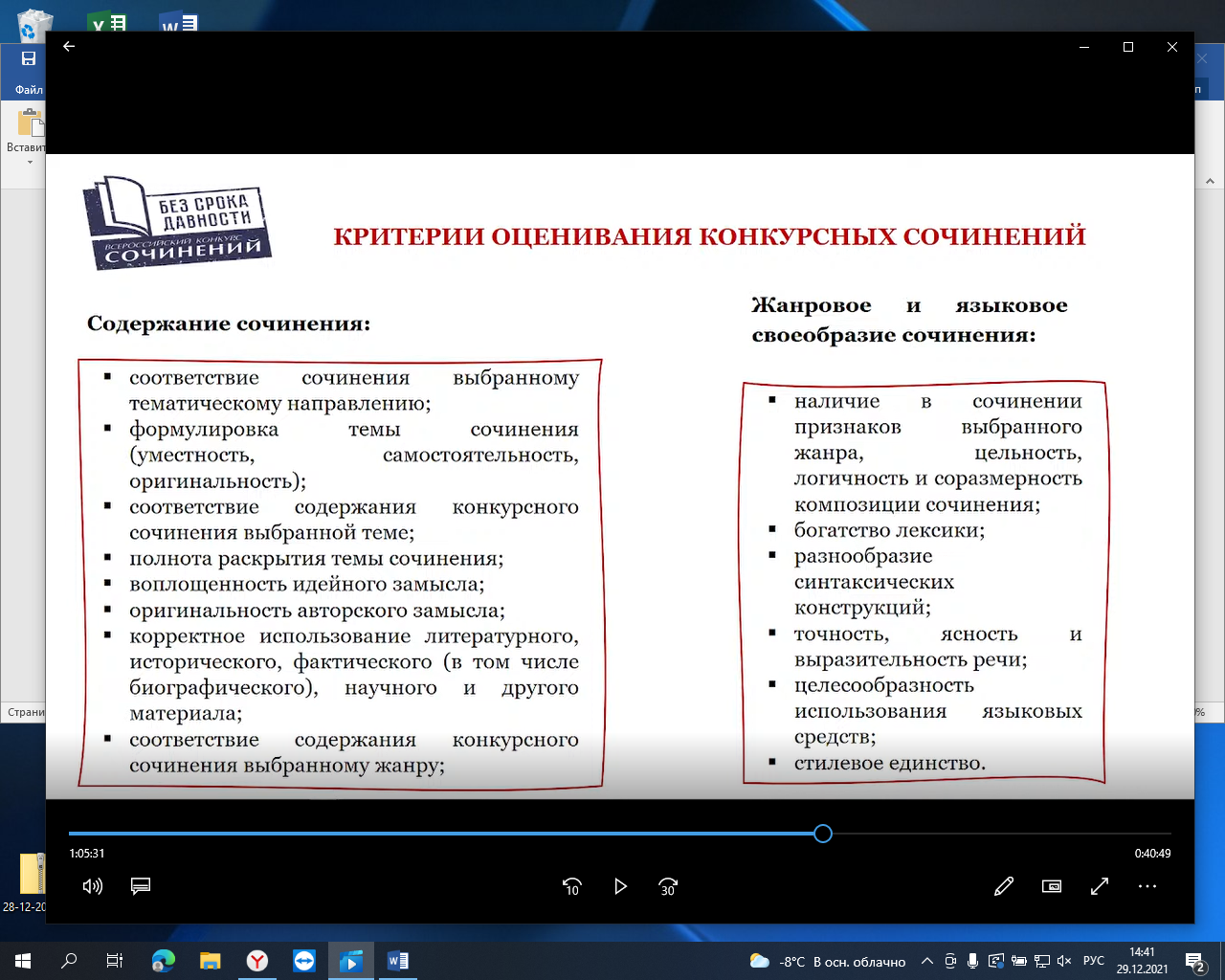 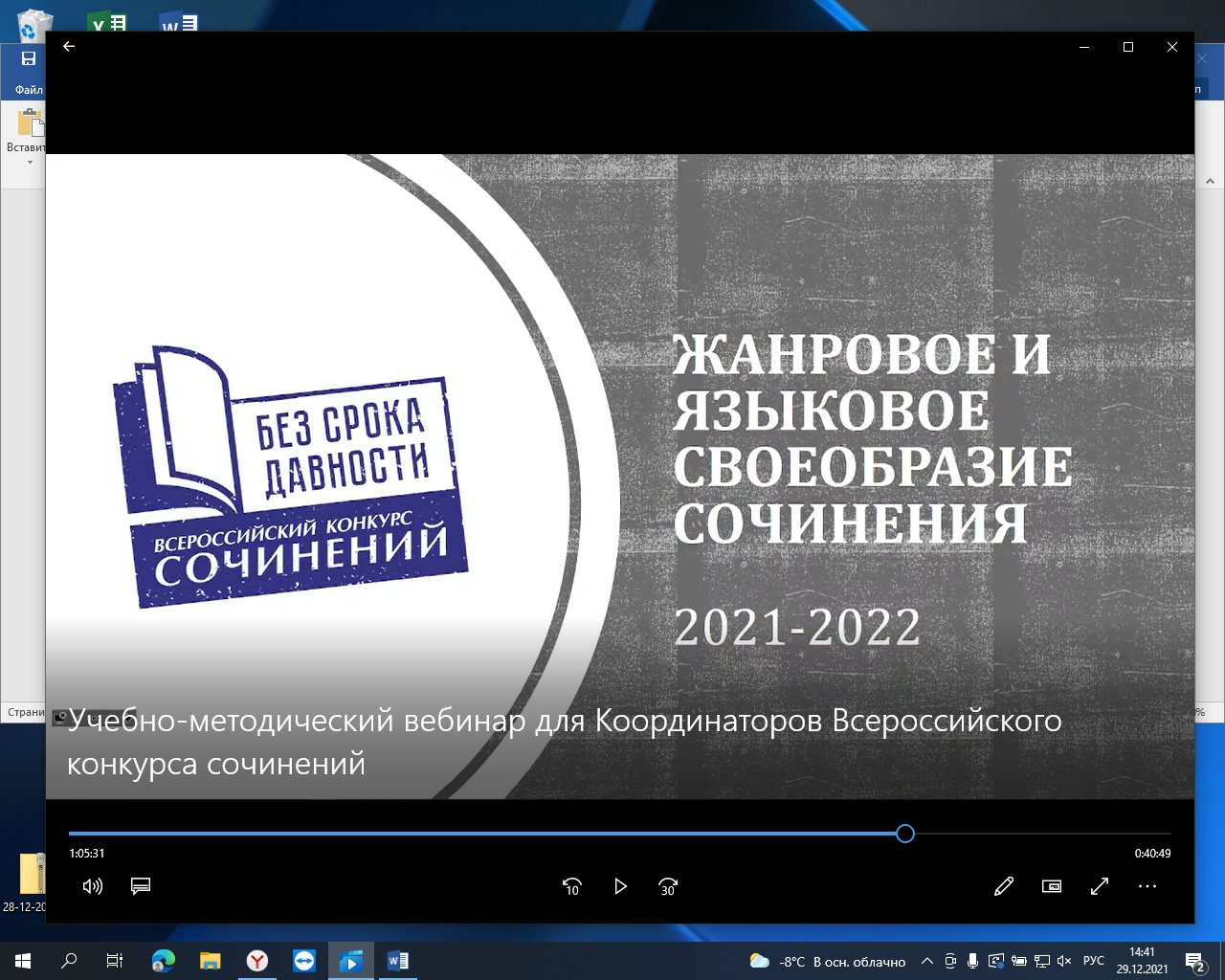 По материалам учебно-методического вебинара для координаторов Всероссийского конкурса сочинений «Без срока давности»